Refraction and Reflection
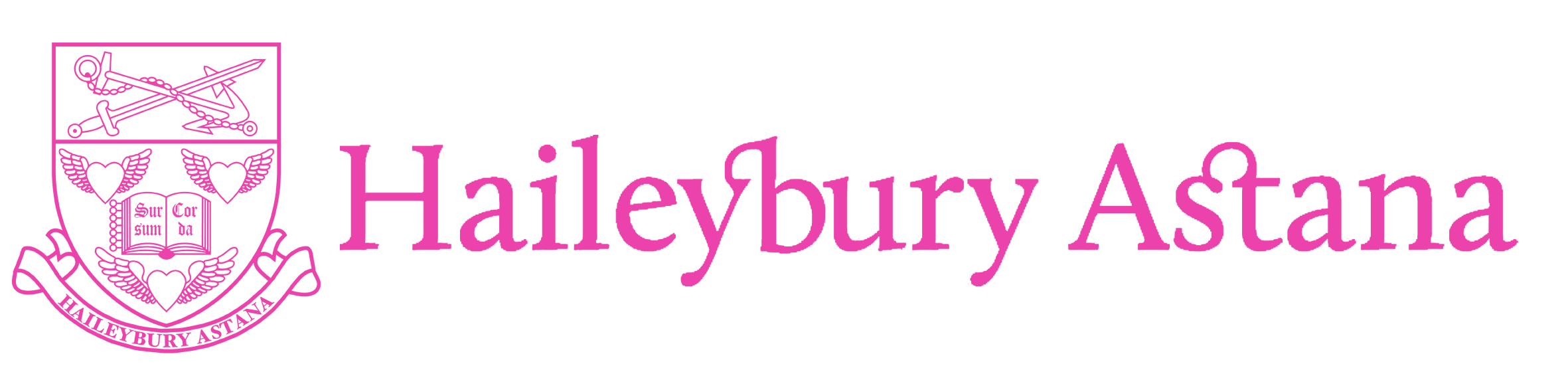 Investigate the refraction of light leaving a circular glass block
Investigate the reflection of light within a circular glass block
Determine the CRITICAL ANGLE
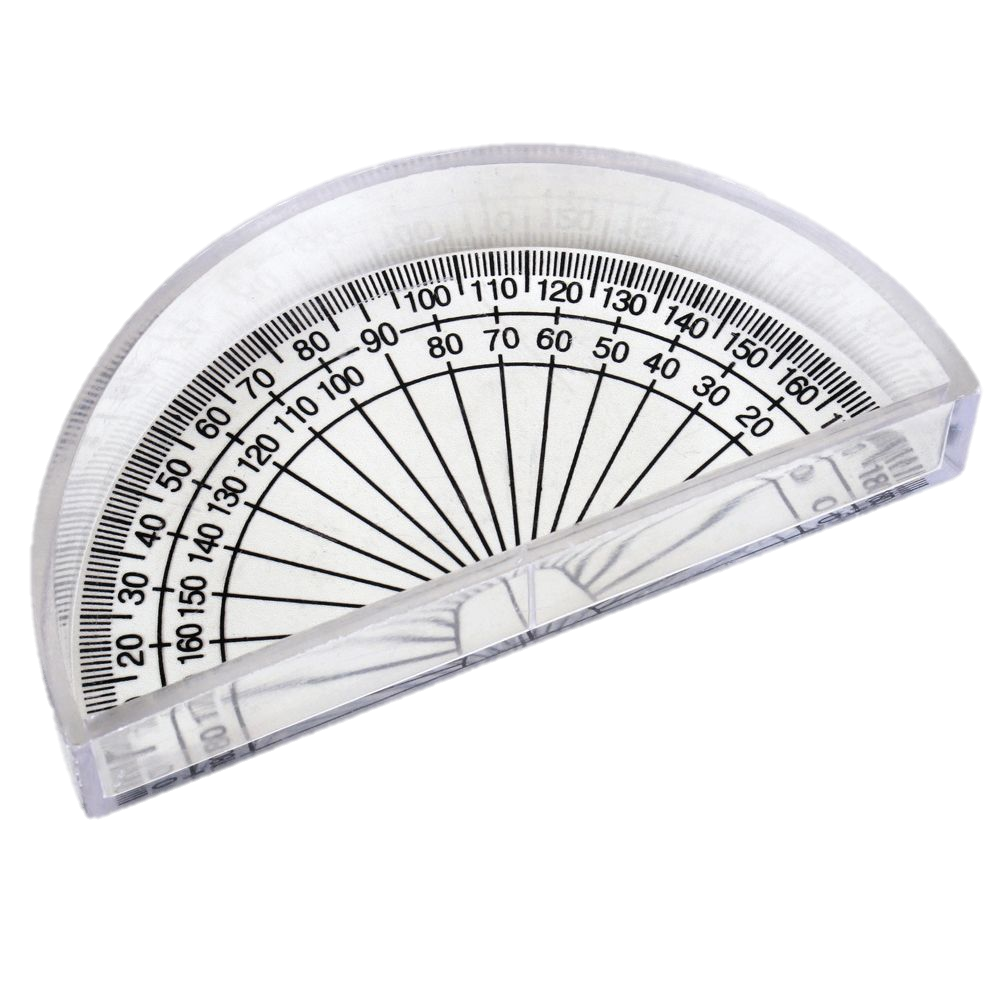 Learning objectives
Follow the instructions on the sheet provided!
Circular glass block
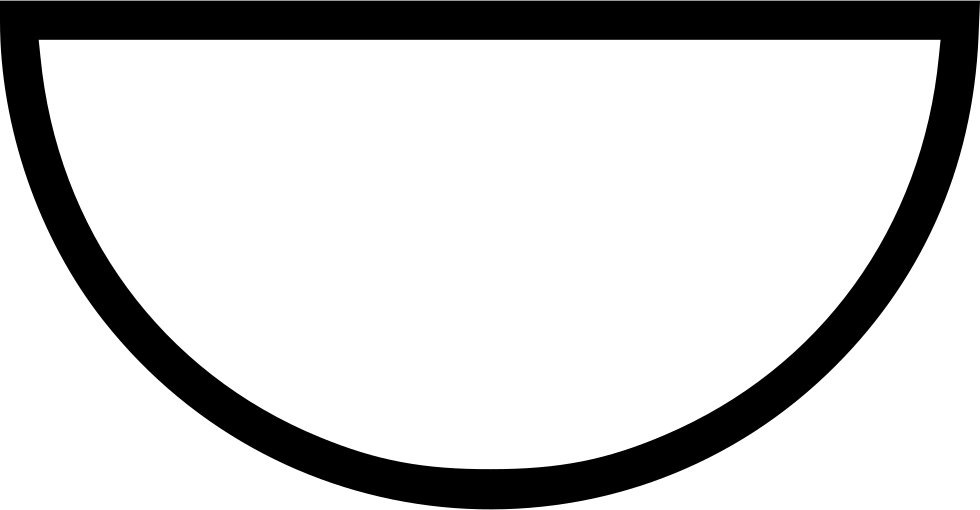 The ray should always be aimed here!
Task
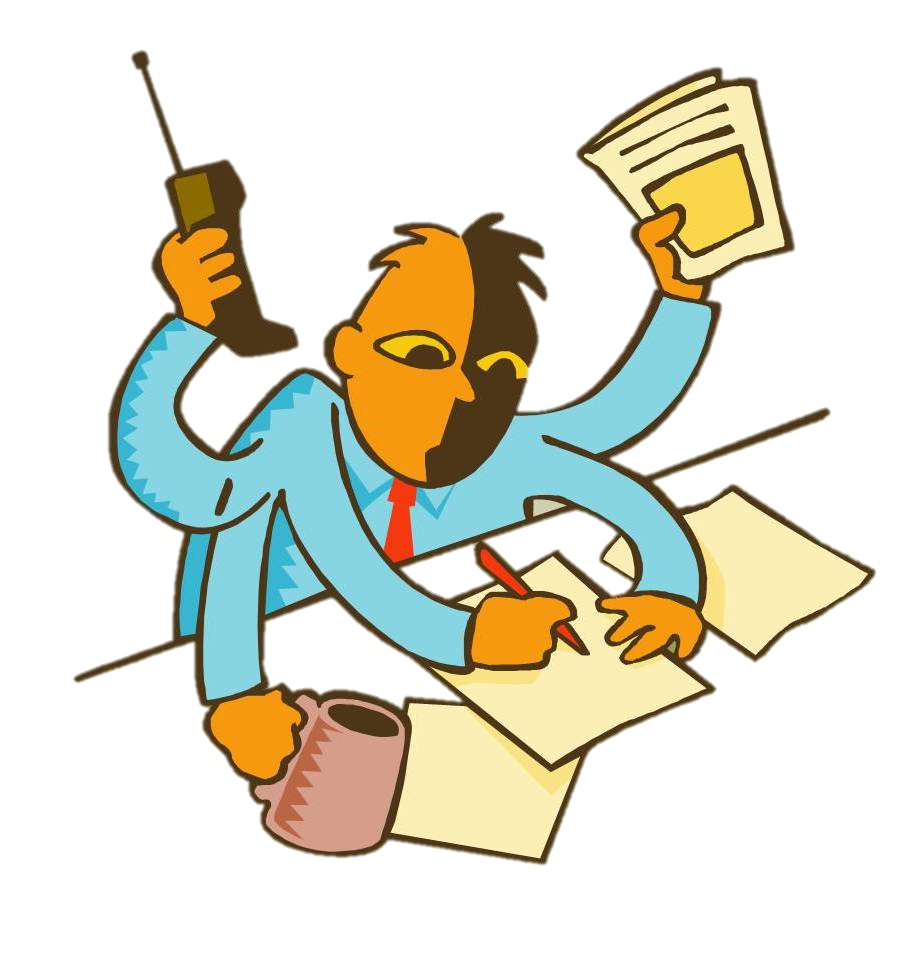 Critical angle